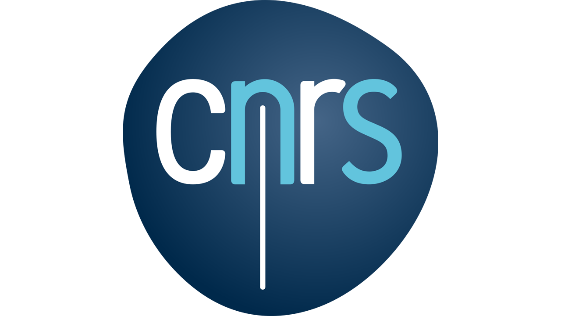 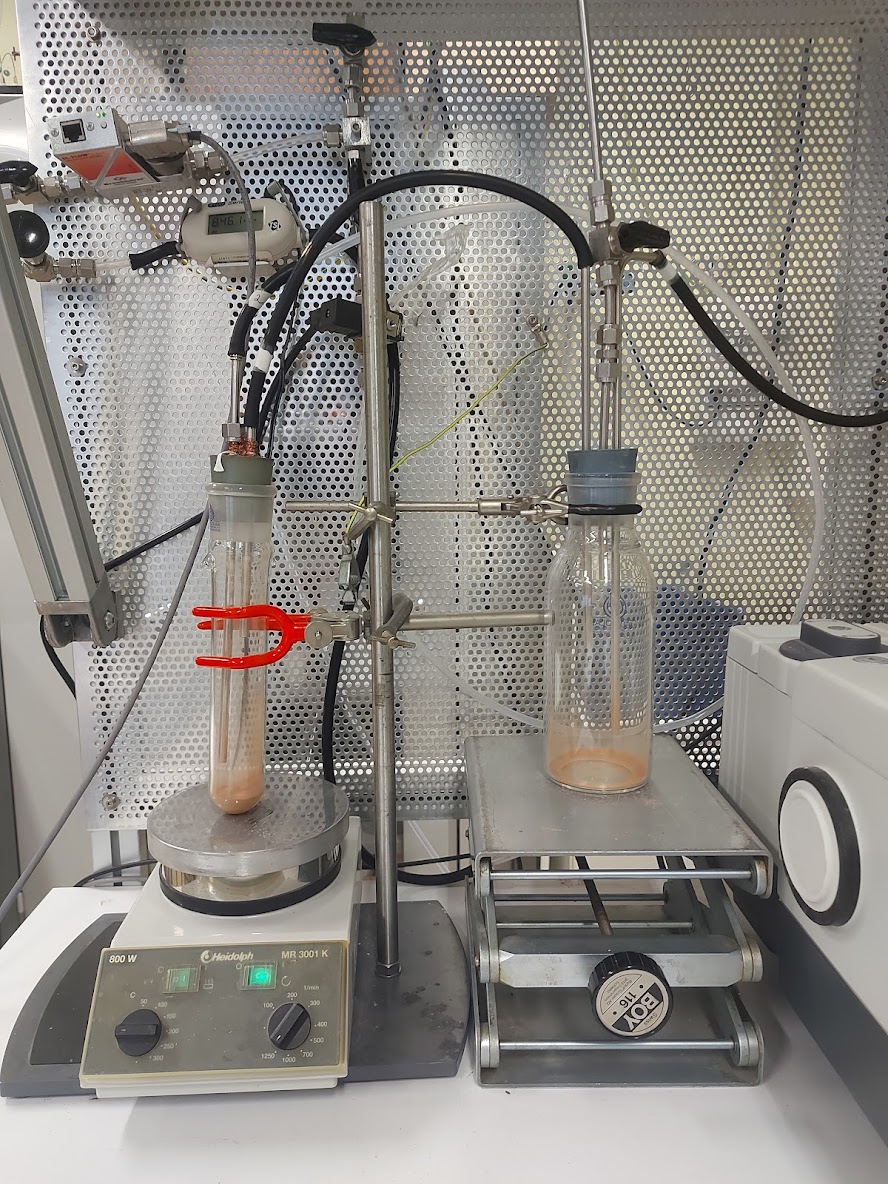 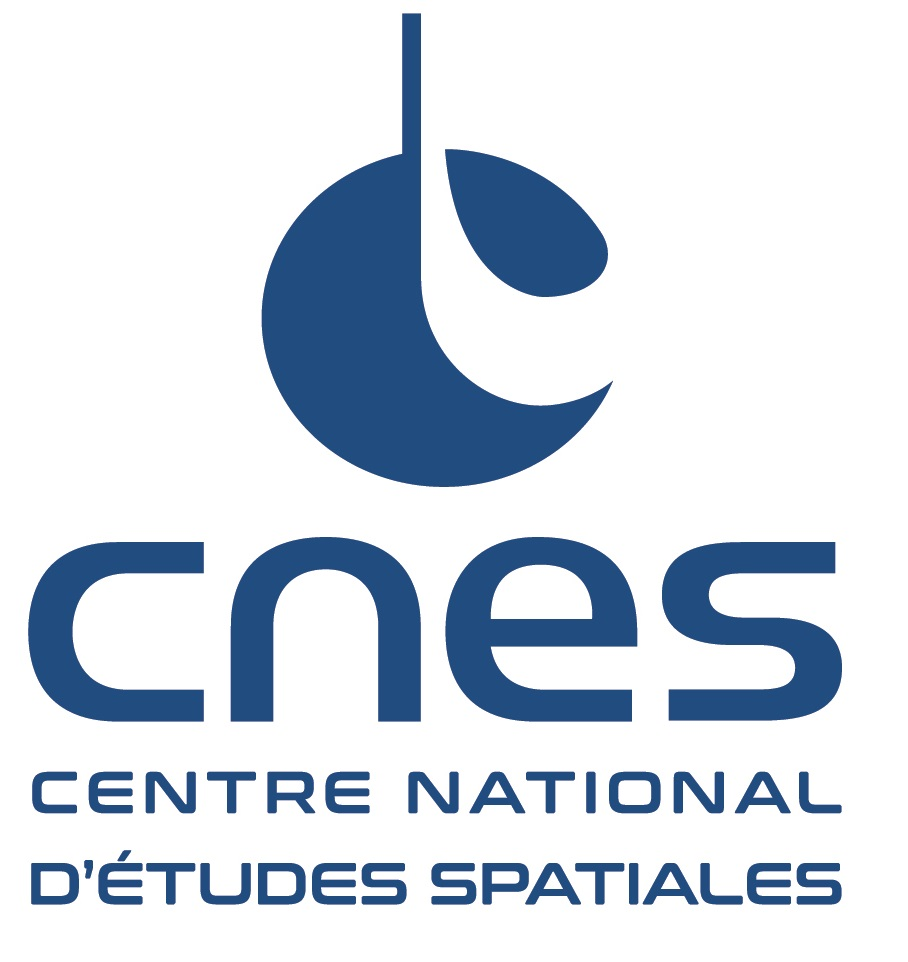 2
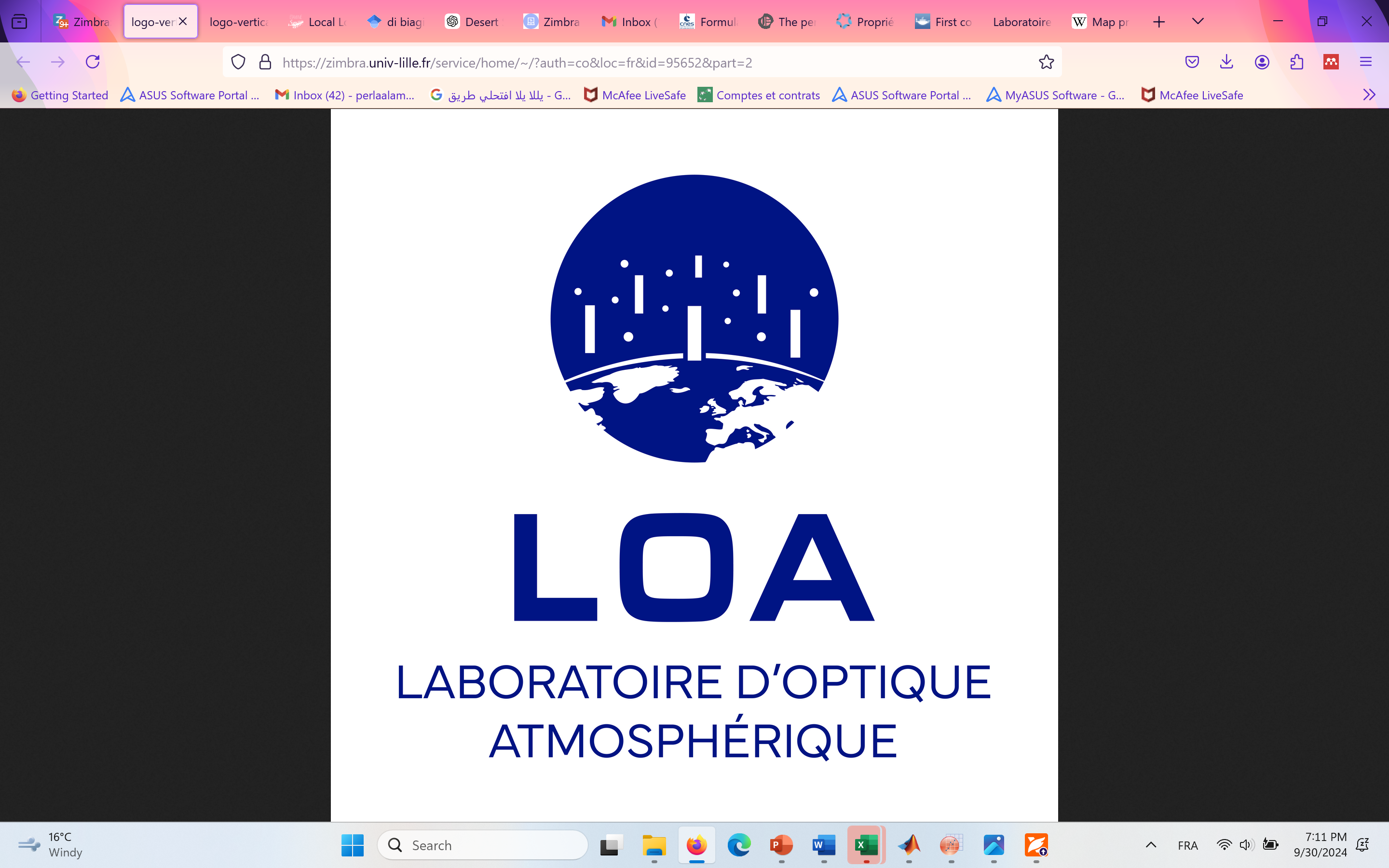 Global Scale Mapping of Mineral Dust in situ Optical Properties in the MIR+FIR spectral domain (100 to 2000 cm−1):  Spectroscopic studies towards the exploitation of IASI−NG and FORUM forthcoming missions
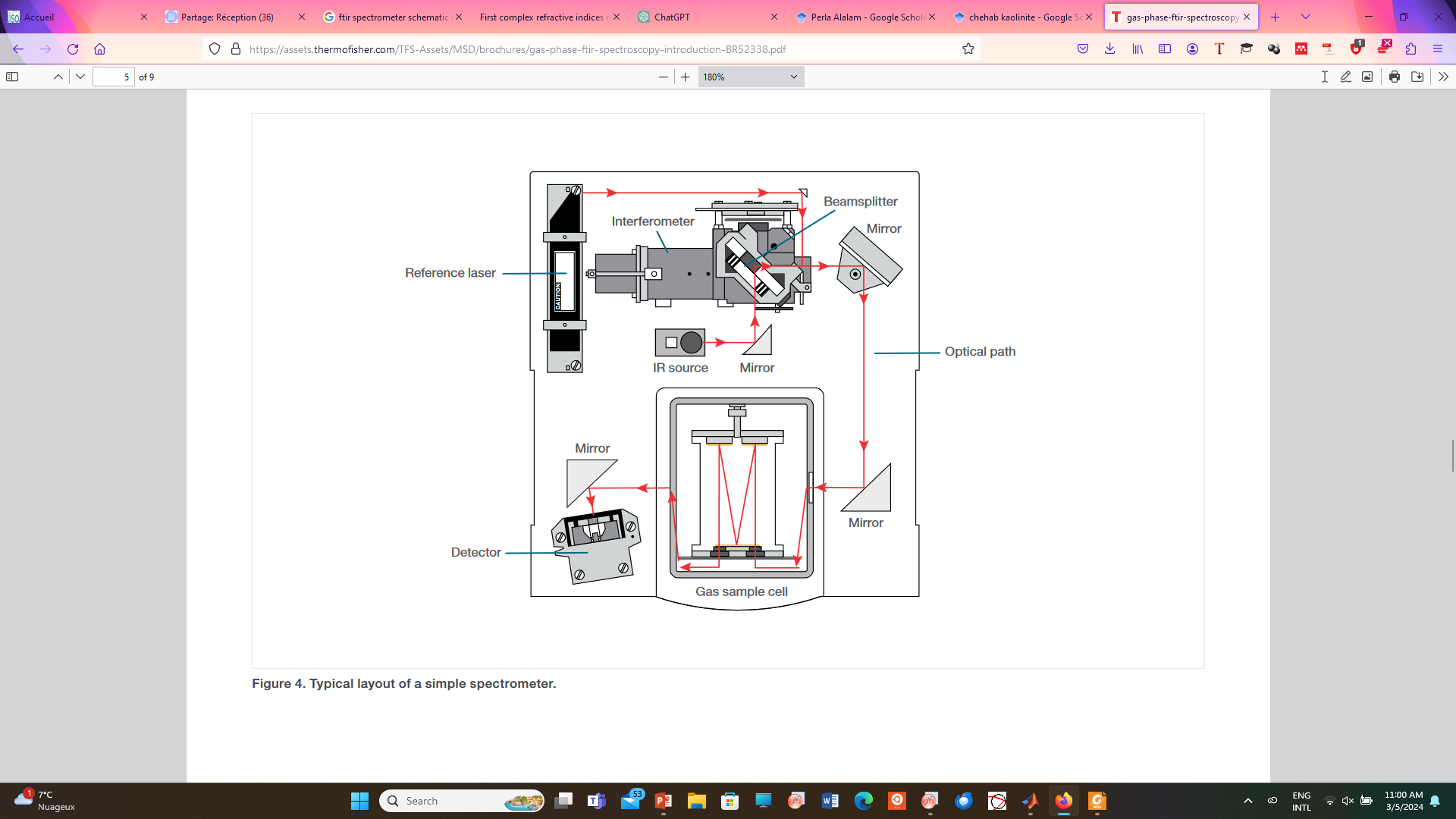 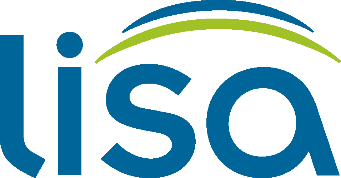 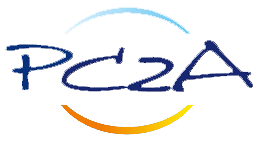 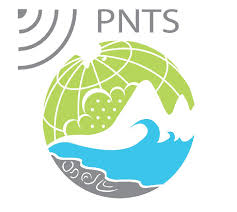 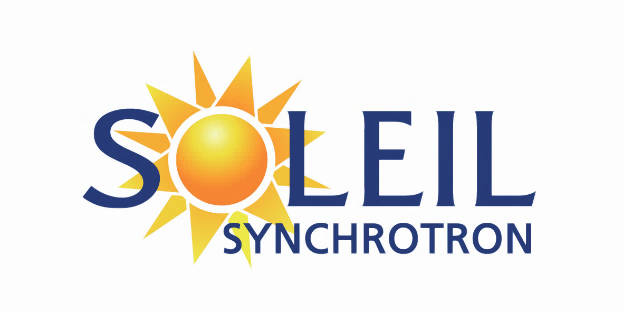 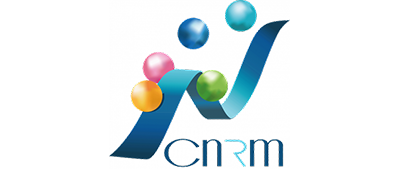 3
1
P. Alalam¹ ², C. Di Biagio³, P. Sellitto¹ ⁴, H. Herbin⁵, D. Petitprez⁶, V. Bizet ⁶, S. Gosselin⁶,  E. Bru³, A. Orta³, J. Cuesta¹, P. Formenti³, P. Roy⁷, J.–B. Brubach⁷, L. C.-Labonnote⁵, Q. Libois⁸
¹ Université Paris Est Creteil and Université Paris Cité, CNRS, LISA, F-94010 Créteil, France² CNES (Centre National d'Études Spatiales), 75001, Paris, France³ Université Paris Cité and Université Paris Est Creteil, CNRS, LISA, F-75013 Paris, France⁴ Istituto Nazionale di Geofisica e Vulcanologia, Osservatorio Etneo, Catania, Italy
⁵ Université de Lille, CNRS, UMR 8518, LOA, F-59000 Lille, France⁶ Université de Lille, CNRS, UMR 8522, PC2A, F-59000 Lille, France⁷ SOLEIL Synchrotron, L’Orme des Merisiers, 91190 Saint-Aubin, France⁸ CNRM, Université de Toulouse, Météo-France, CNRS, CNRM, F-31057 Toulouse, France
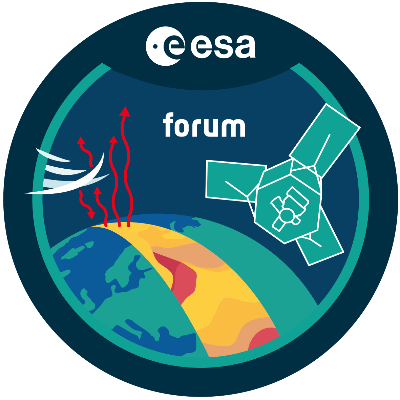 Introduction
Methodology and Results
II- EXPERIMENTAL MEASUREMENTS
II.A- Generation system
I- SOIL SAMPLES SELECTION
The setup is purged with N2 to reduce strong IR absorption by H2O and CO2.
Measurements under dry ambient conditions (T= 274K; P = 1 atm).
Six samples were selected to represent different geographic regions and cover the diversity of mineral dust composition on a global scale.
Pulse rate: Controlled by a software creating wind fronts.
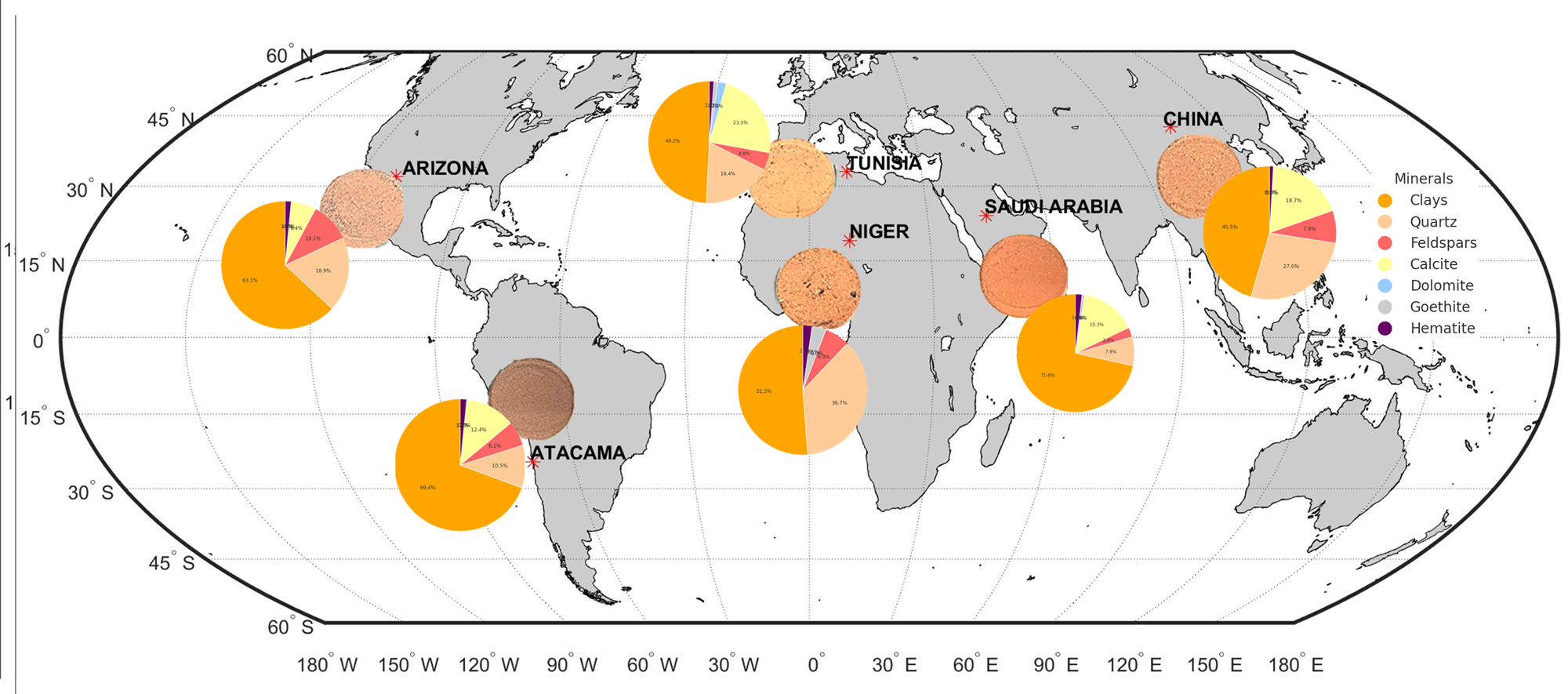 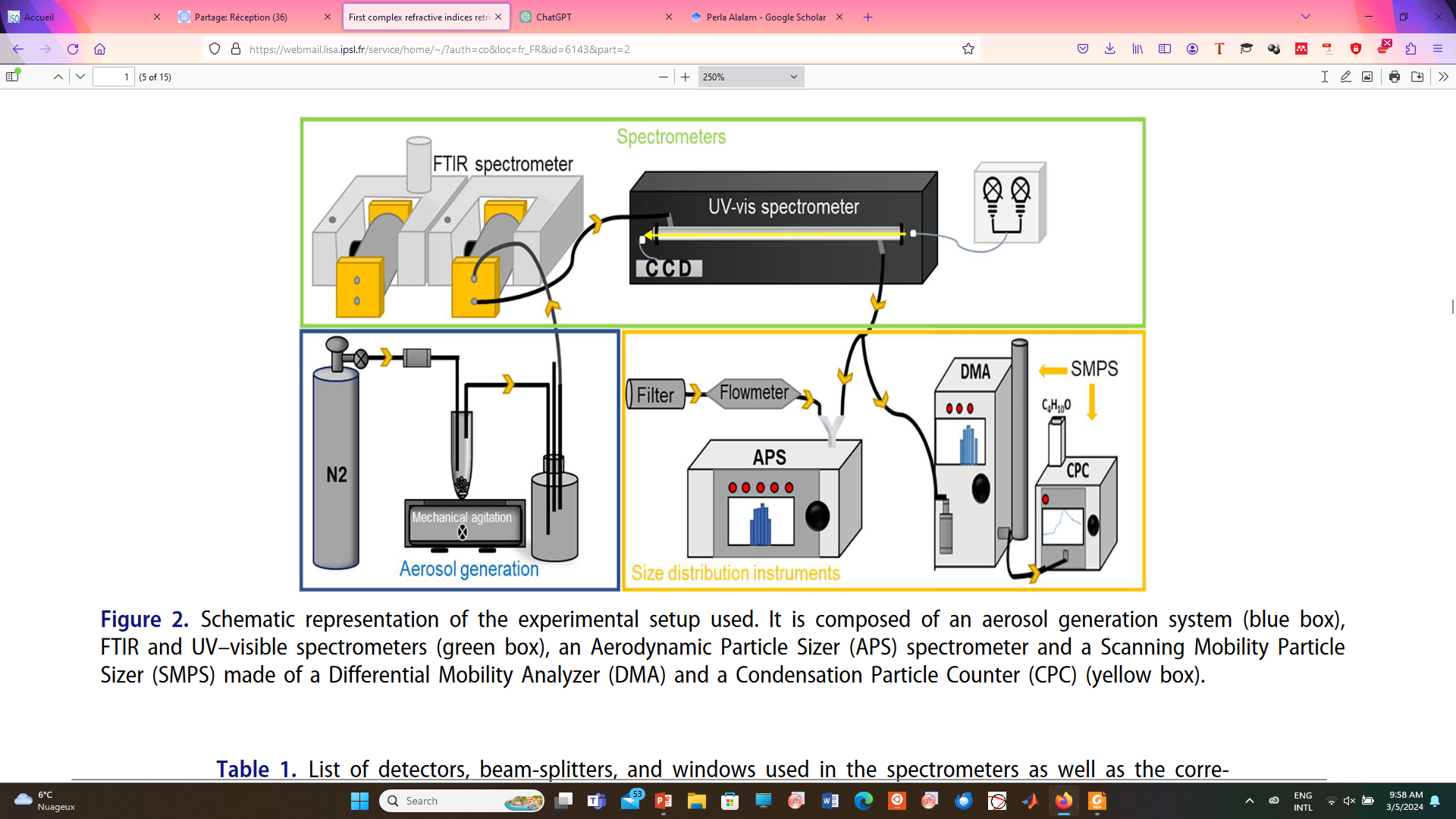 Buffer volume:
Homogenization  of the particles number concentration.
Agitation rate: Controlled by the magnetic sterling system and acts on the erodibility of the soil.
Chehab et al., 2024
Samples and minerology from Di Biagio et al., 2017
II.B – Extinction measurements
Spectrometers
Data treatment
Results
FTIR Michelson Interferometer
The multi-pass cell of 10 m optical path with an aerosol shower-spray
Smoothing spectra to reduce gas absorption signals while preserving aerosol extinction shape and intensity.
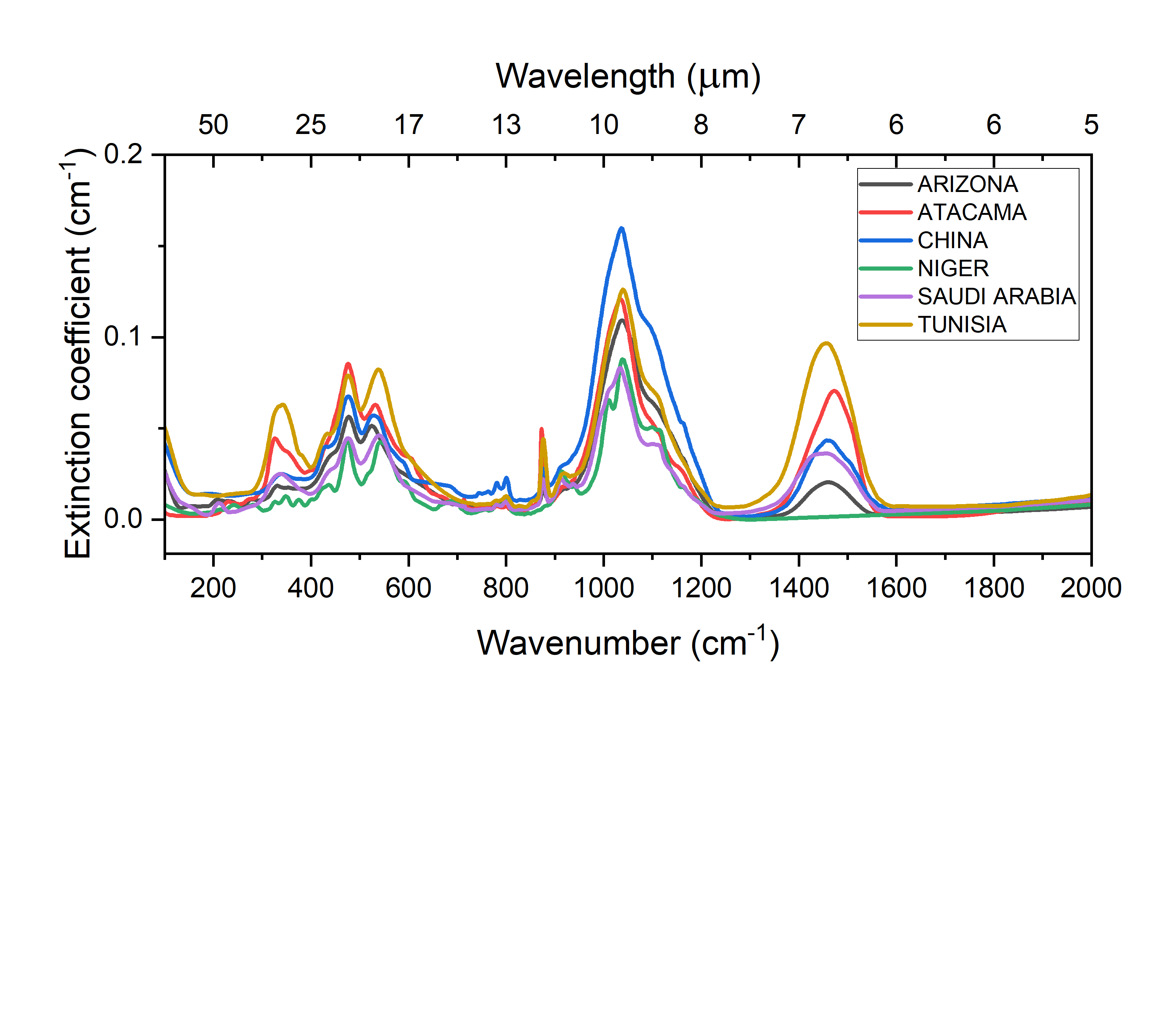 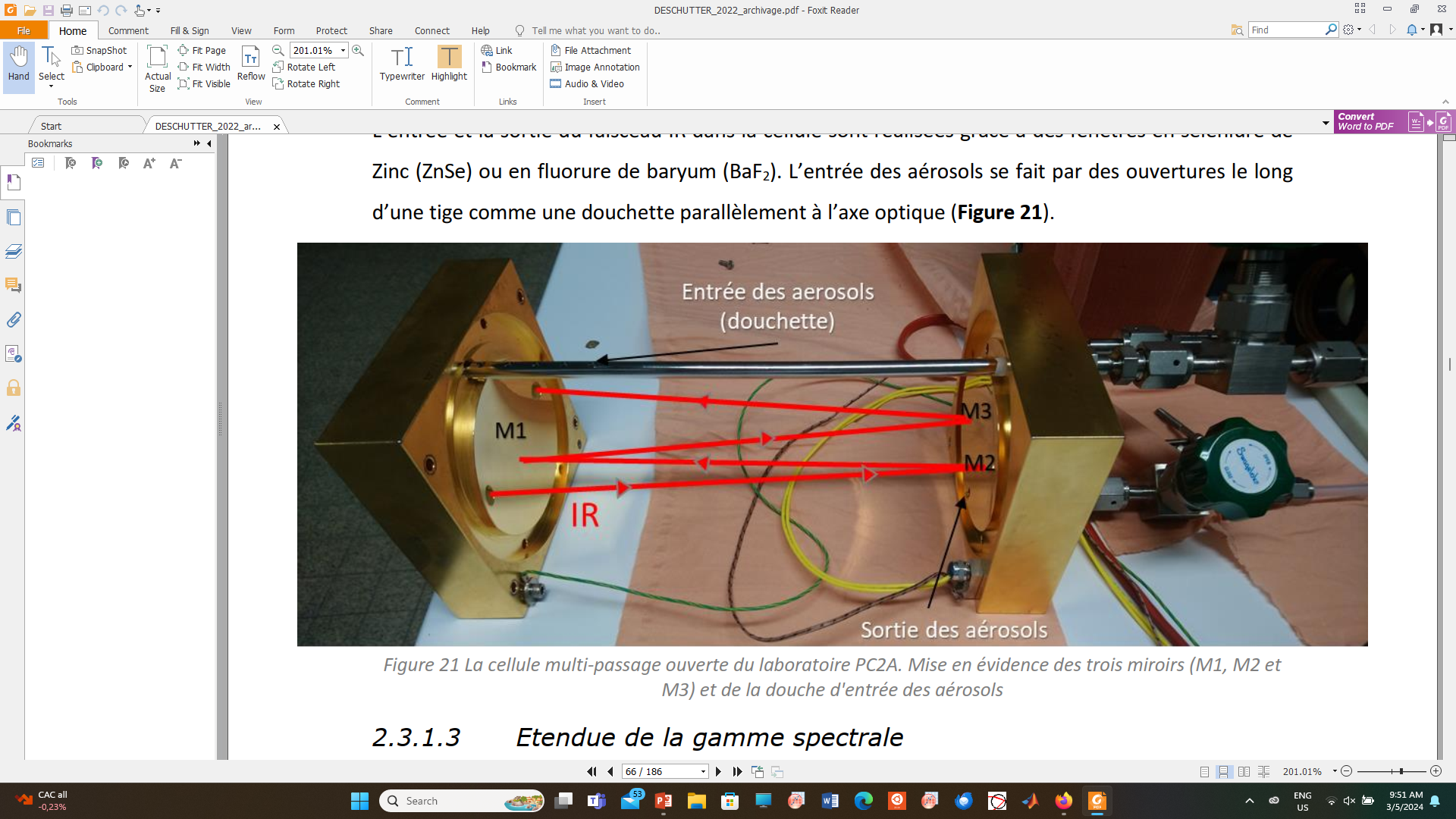 Aerosols inlet
shower-spray
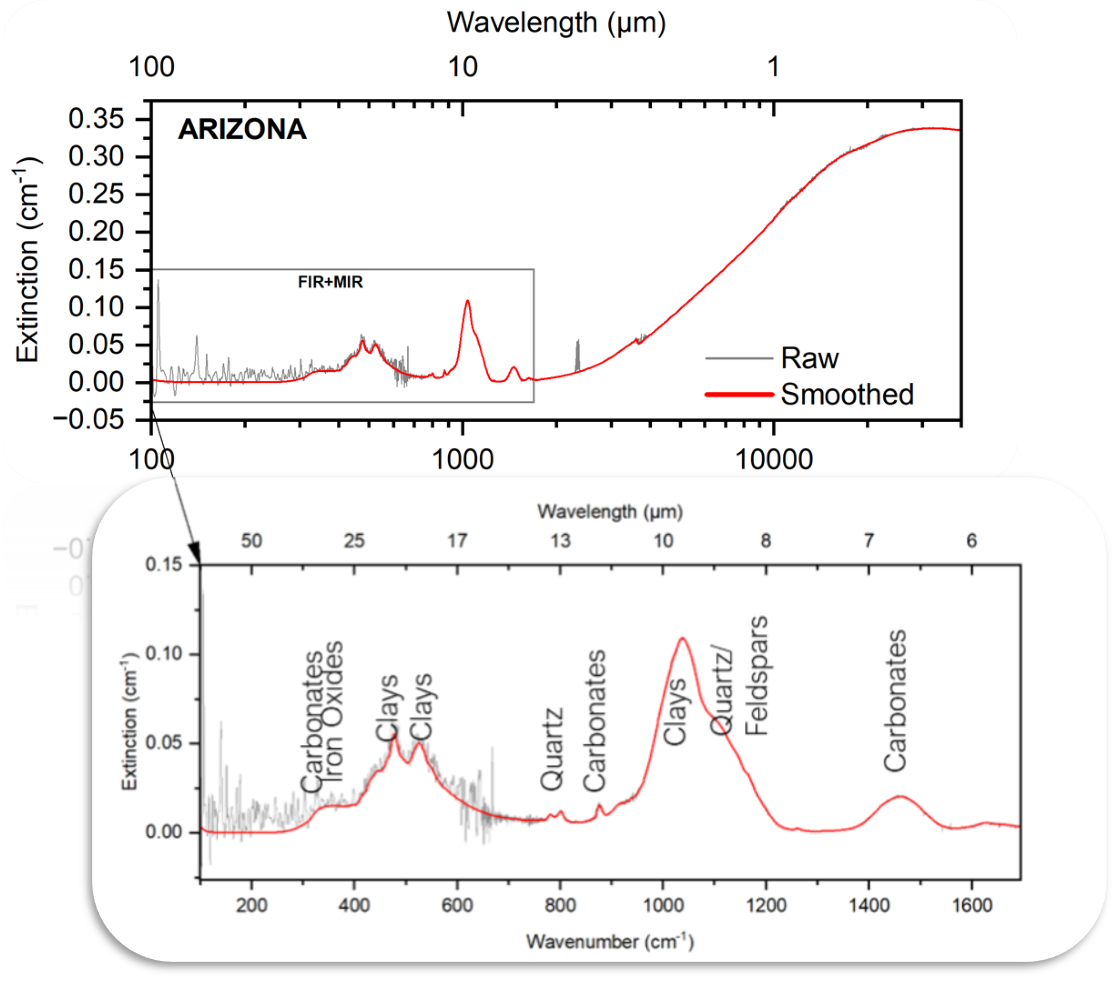 Molecular assignments database
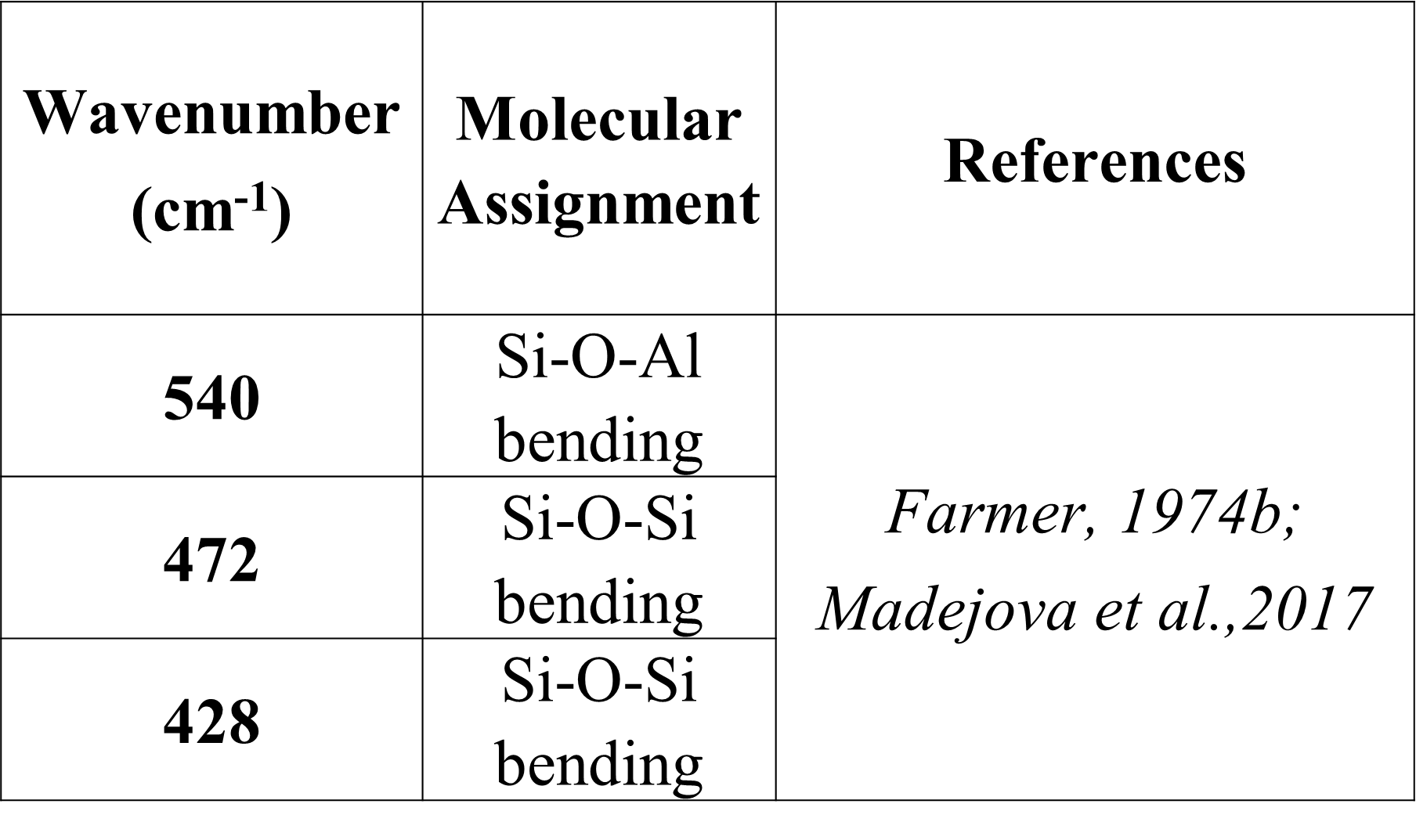 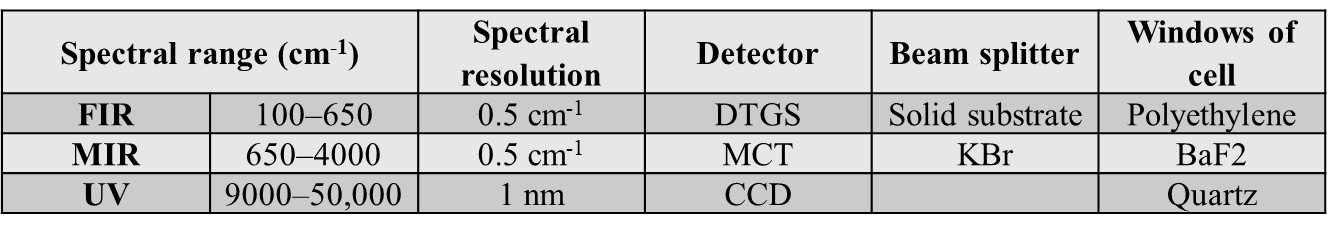 Mineralogy
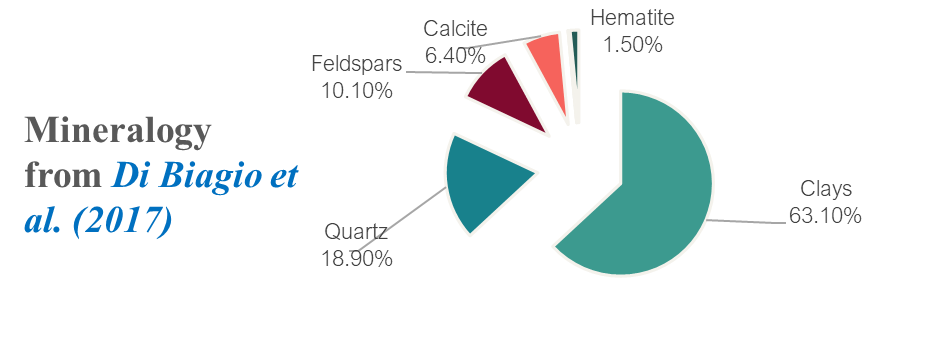 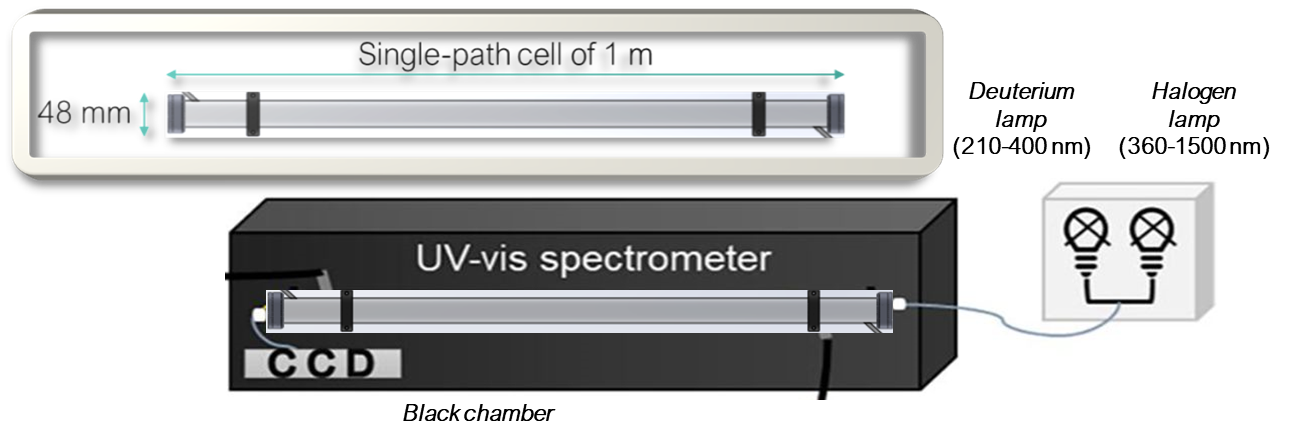 The contrast in the optical properties reflects the contrast in the mineralogical composition.
The spectral features reveal diverse mineral compositions, including the first-time detection of iron oxides peaks in FIR.
III- OPTICAL PROPERTIES RETRIEVAL
II.C – Size distribution measurements
Study flowchart
Measurements compared with literature in-situ data (Formenti & Di Biagio., 2024):
Preliminary results
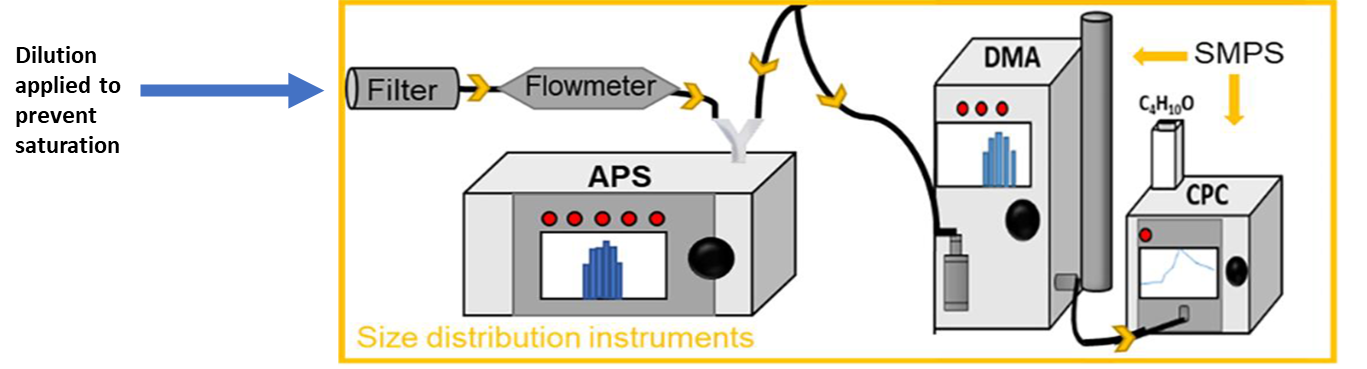 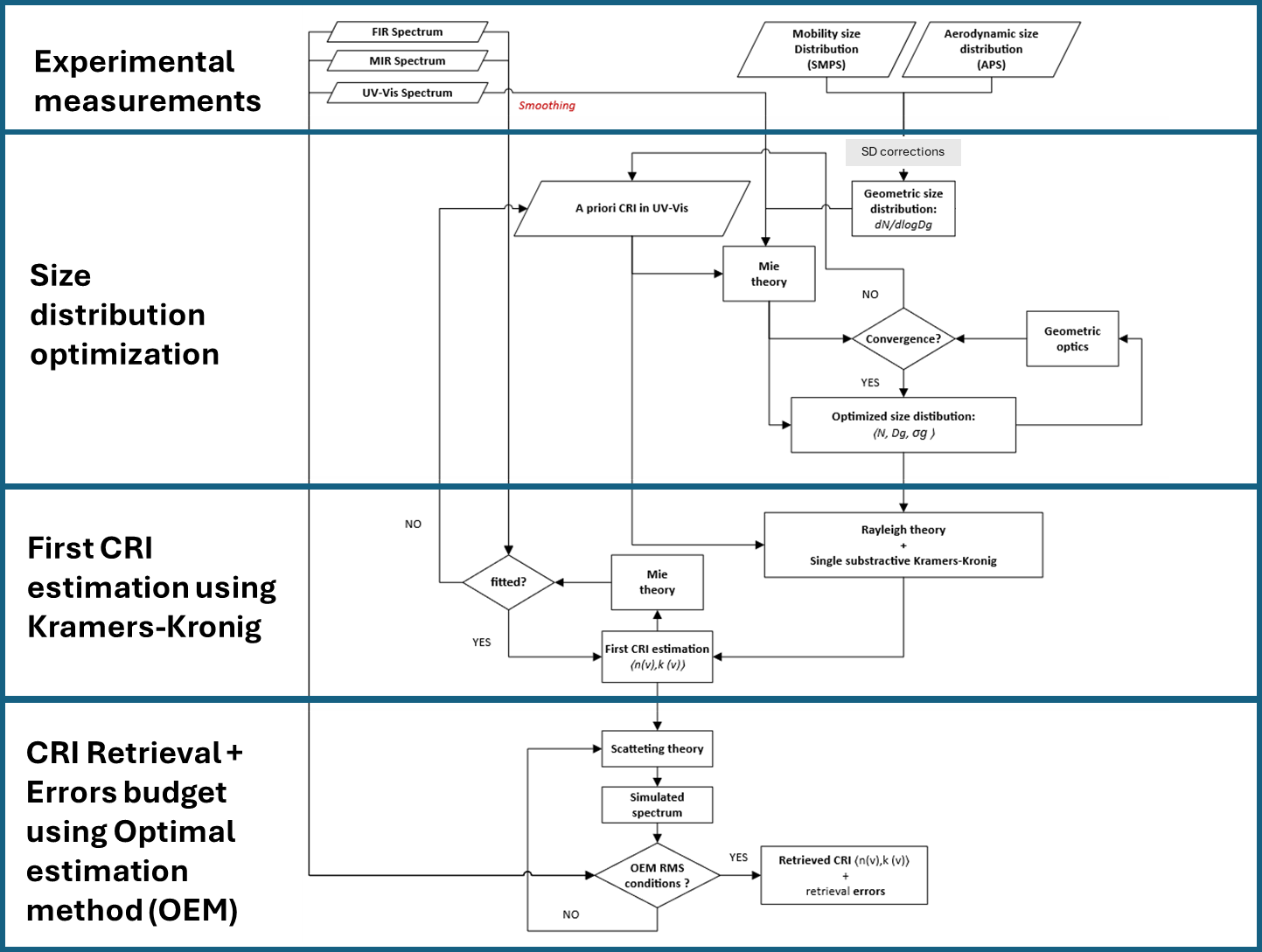 Complex refractive indices of dust were obtained in the infrared range filling the gap for the first time in the far-infrared spectrum.
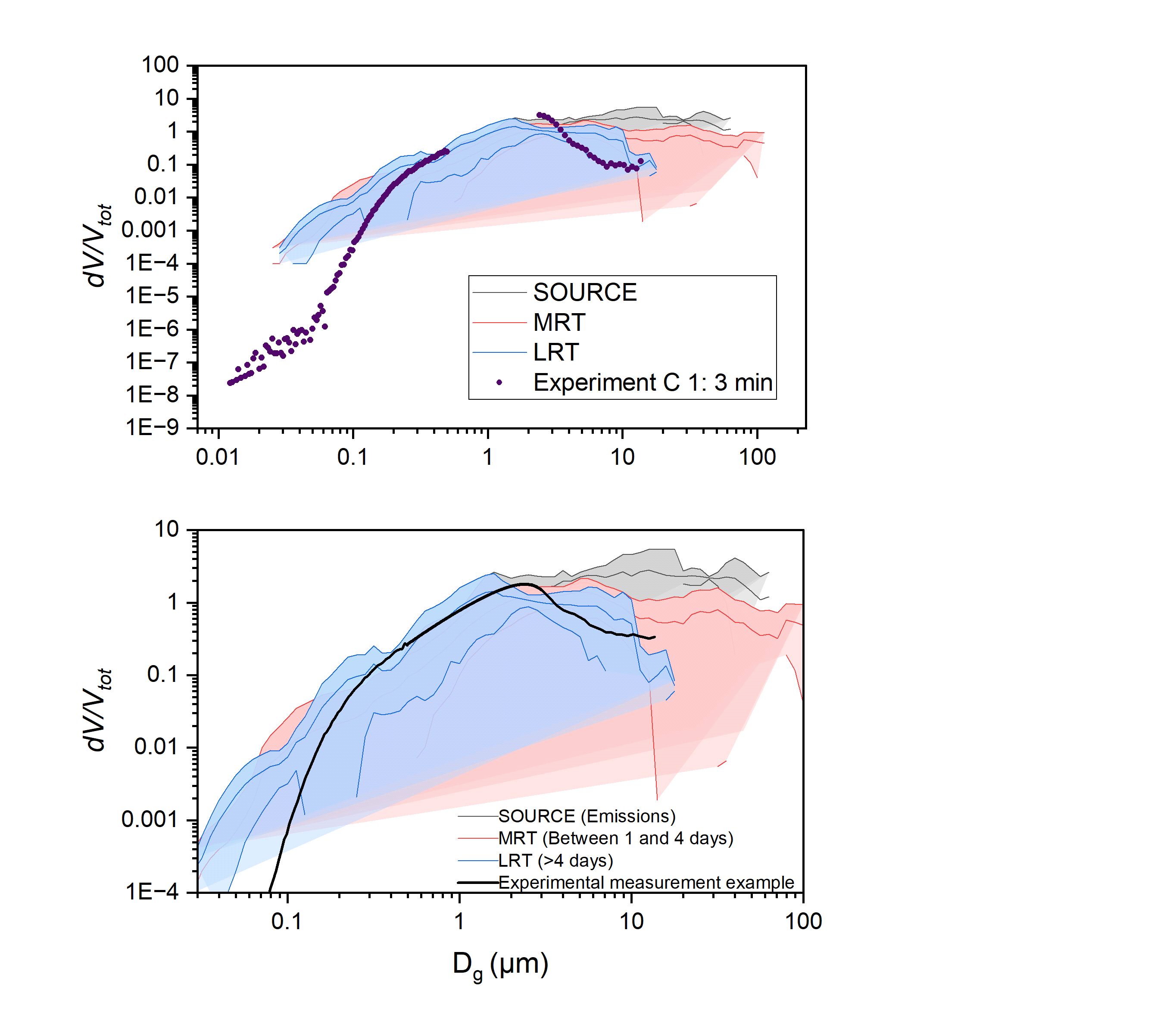 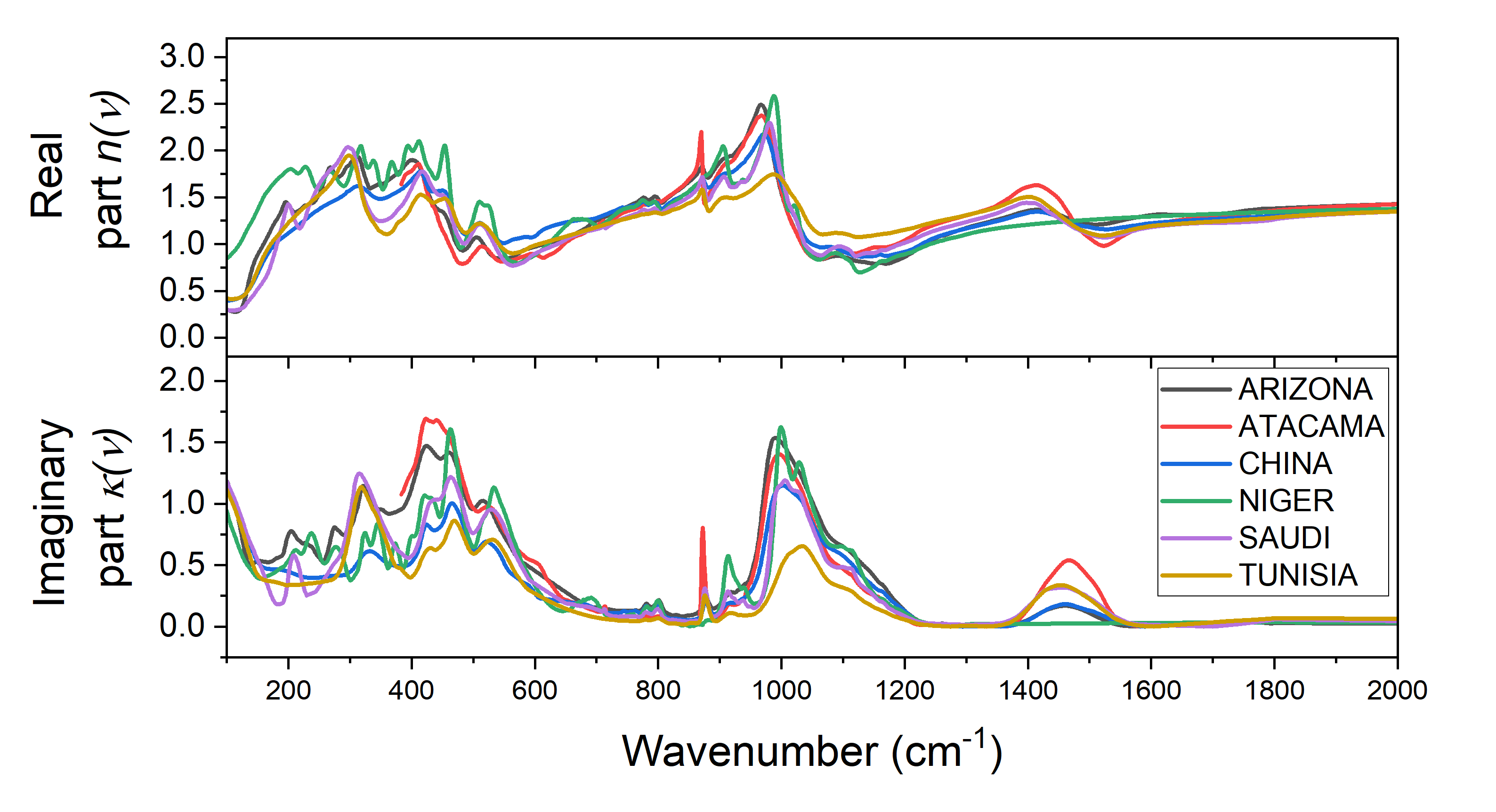 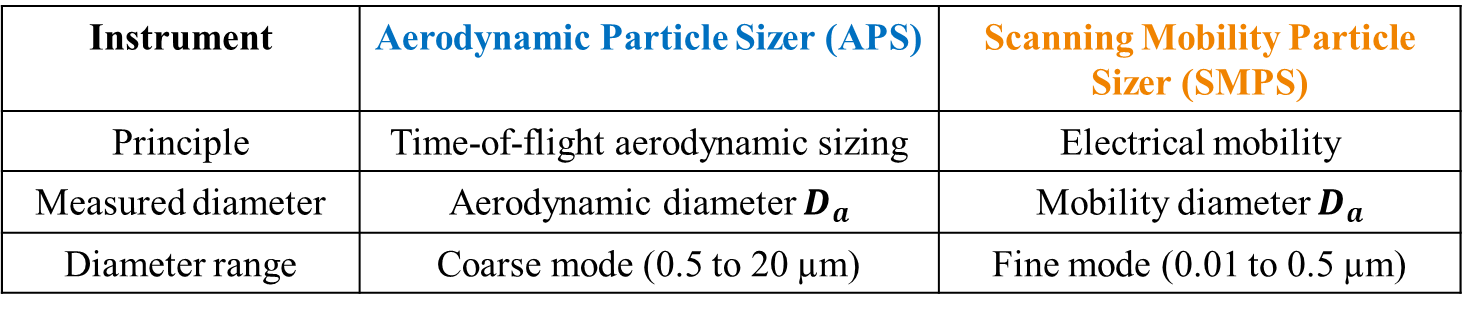 Best coherence with LRT size distribution.
Conclusions and Perspectives
References
Chehab et al., 2024. Aerosol Sci. Technol. https://doi.org/10.1080/02786826.2024.2318371
Di Biagio et al., 2017. Atmos. Chem. Phys. 
https://doi.org/10.5194/acp-17-1901-2017
Formenti & Di Biagio., 2024. Preprint
. https://doi.org/10.5194/essd-2023-481
Acknowledgement
This work has been supported by the Centre National d’Etudes Spatiales (CNES) via the TOSCA/FORUM grant and by the PNTS programme of CNRS-INSU via the IR-DUST grant. P. Alalam is supported by CNES by a post doctoral grant.